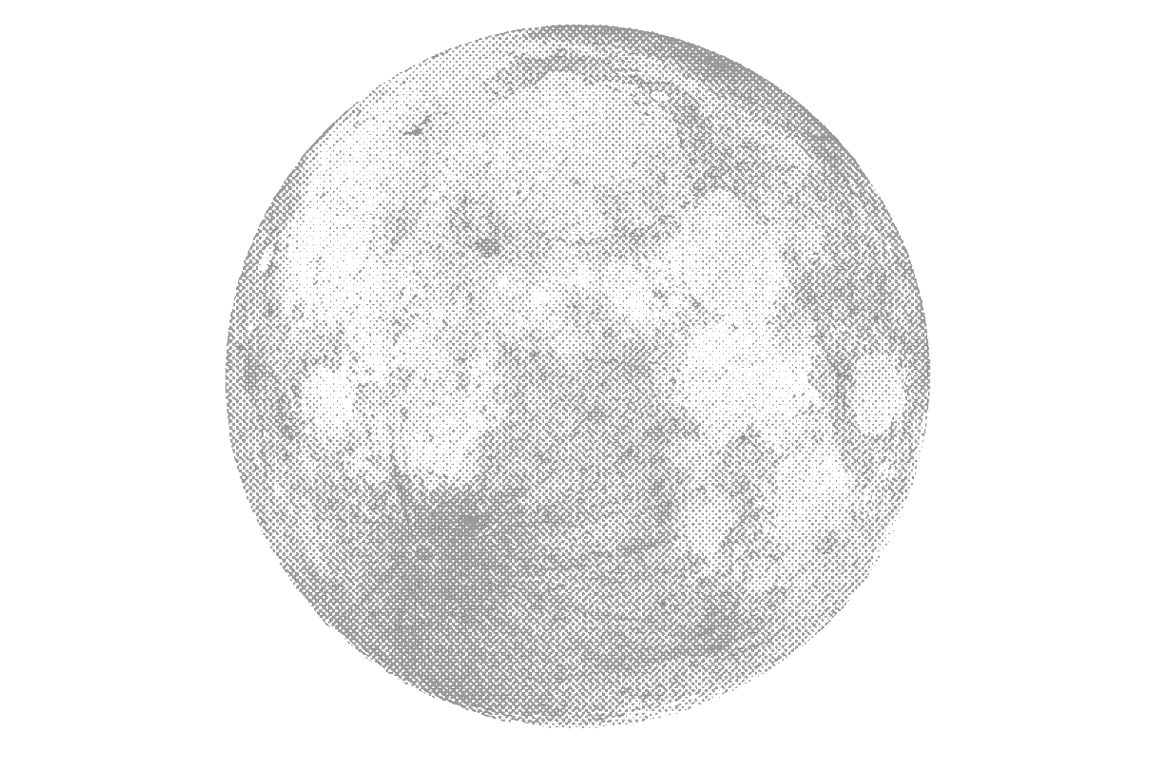 Microstructural Analysis to Determine
 Space Weathering Rates in Mature Lunar Soils
Claudia Ramirez 
Michelle Thompson 
Lunar and Planetary Laboratory
Arizona Space Grant Symposium
The University of Arizona, Tucson, Arizona
April 16, 2016
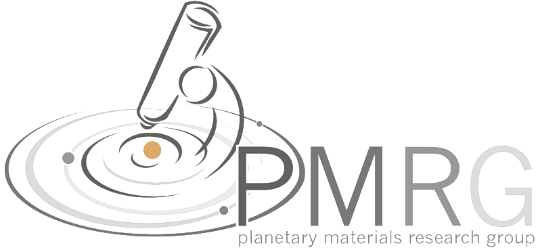 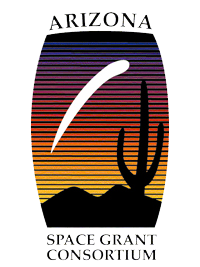 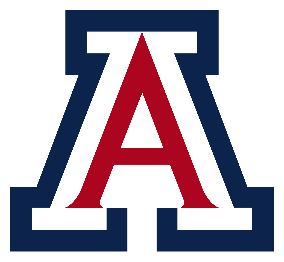 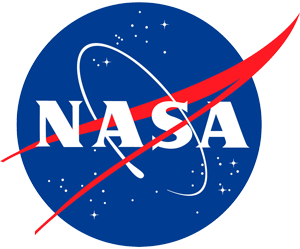 (cloudfront.net)
Introduction
Space weathering refers to processes that occur on airless bodies leading to changes in surface material
Solar wind irradiation 
Micrometeorite impacts
Solar Wind
H+ and He+
Micrometeorites
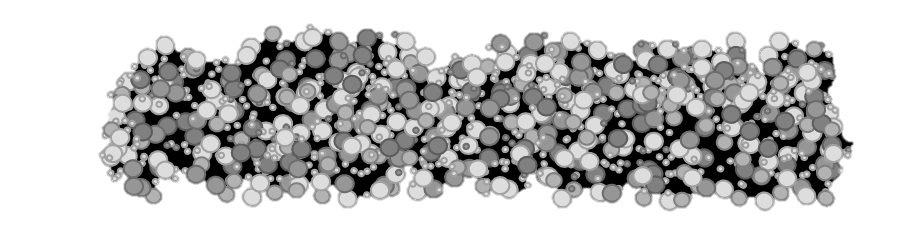 Surface Soils
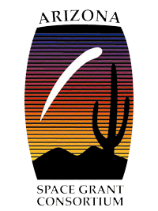 Introduction
Space weathering causes changes that affect crystal chemistry and microstructure

In lunar samples, evidence of space weathering is found in the formation of iron nanoparticles, or npFe

NpFe particles affect the spectral properties of material that we measure with remote sensing spacecraft

Understanding processes occurring on airless bodies provides insight to how planetary surfaces have evolved over time
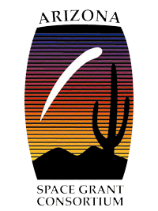 Objectives
Find how iron nanoparticle density and size distribution varies as a function of lunar soil maturity
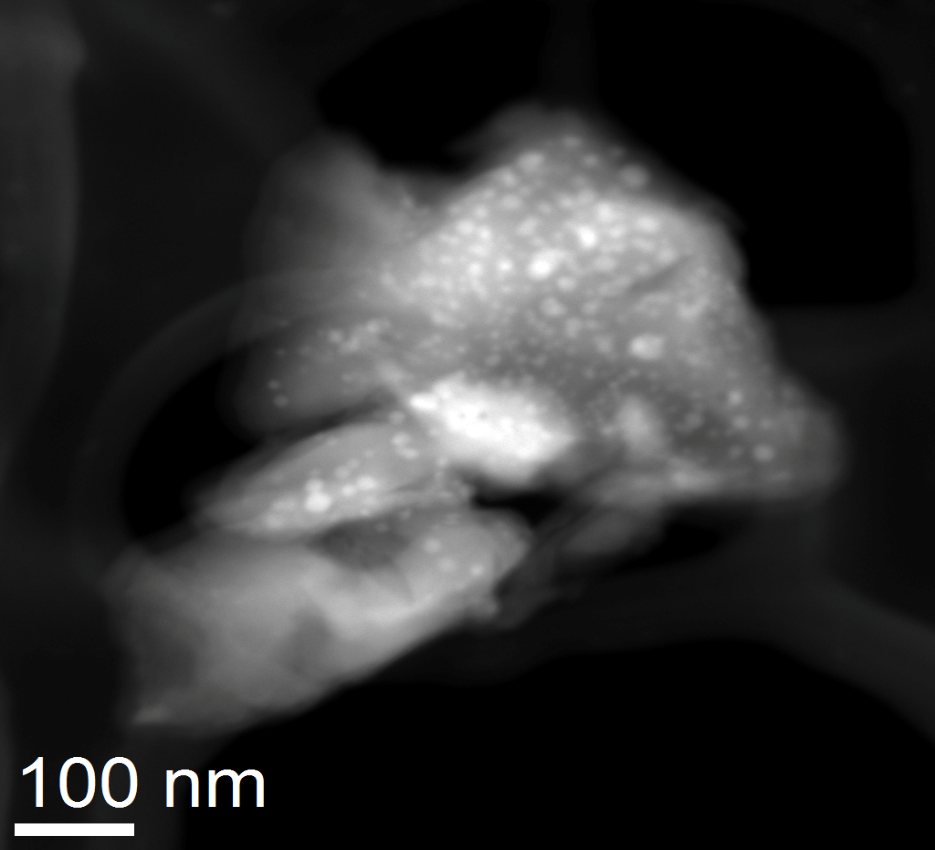 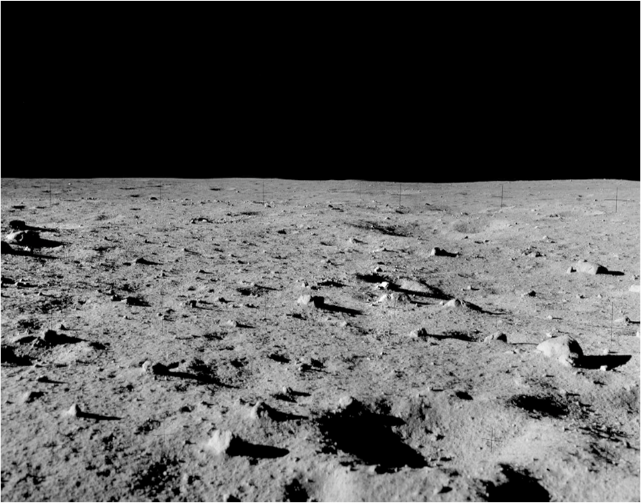 npFe
(Philip Metzger)
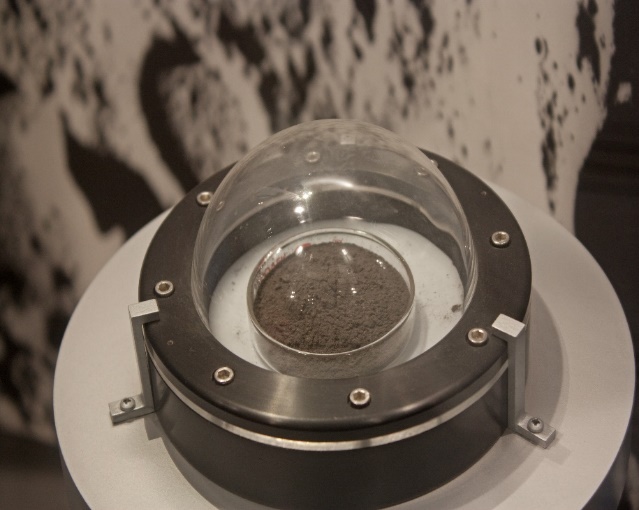 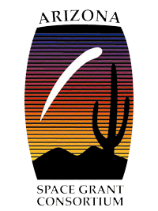 (National Museum of Natural History)
[Speaker Notes: npFe varies as:
Size distribution varies as:


Yes that looks good. You will need to describe the image that they are looking at (a cross section of a grain, transmitting through the whole sample , this is a Z-contrast image….)]
Methods and Materials
Four samples of lunar soils:
79221 – a mature mare soil 
14259 – a mature highland soil
61140 – a submature highland soil 
14141 – an immature highland soil 
Embedded into a low viscosity epoxy and cured
Samples were trimmed and sliced using a microtome
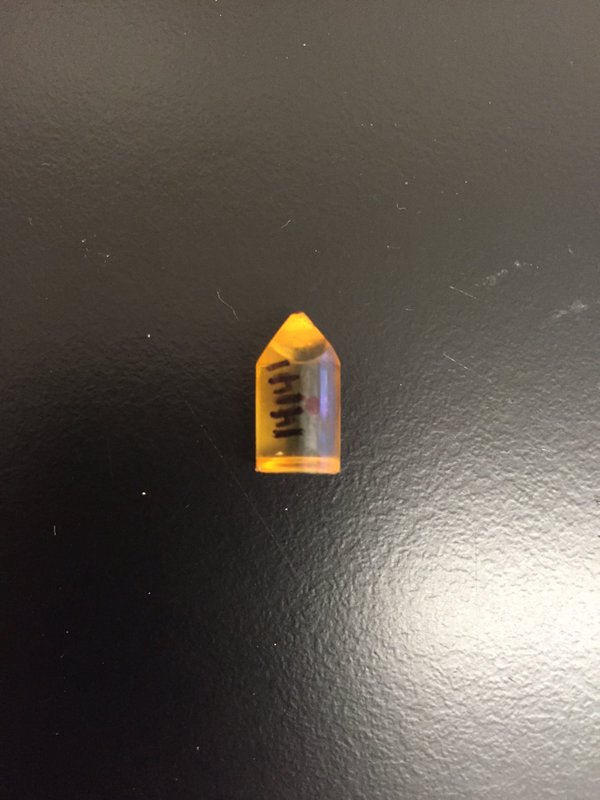 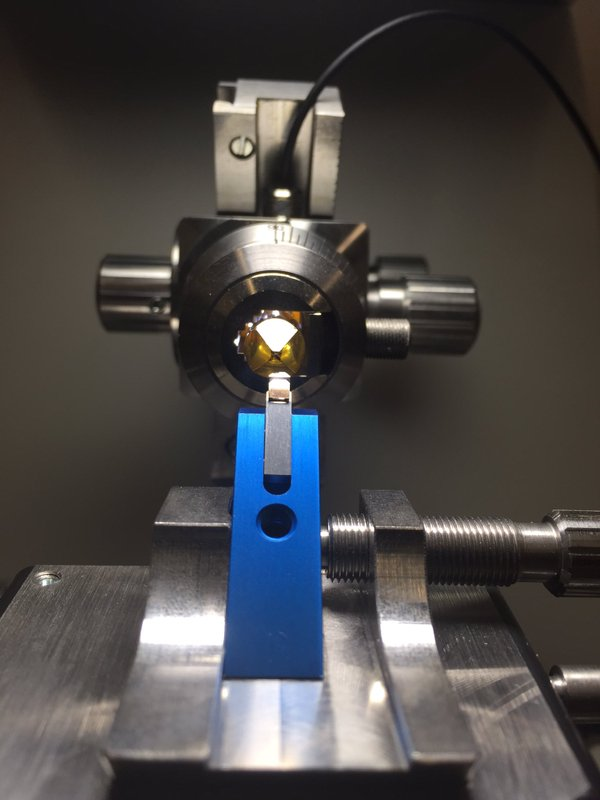 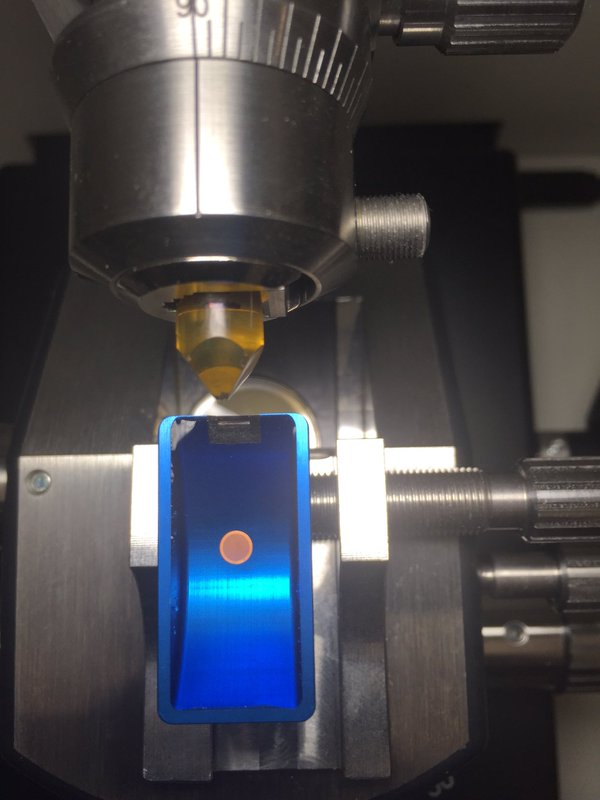 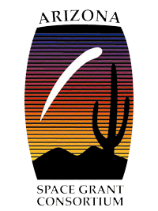 [Speaker Notes: Discuss what maturity is
Explain what ultramicrotomy is]
Methods and Materials
Sliced samples were analyzed using a TEM (Transmission Electron Microscope)
The images were HAADF and Z-contrast, meaning the npFe appear bright because they have a high atomic number
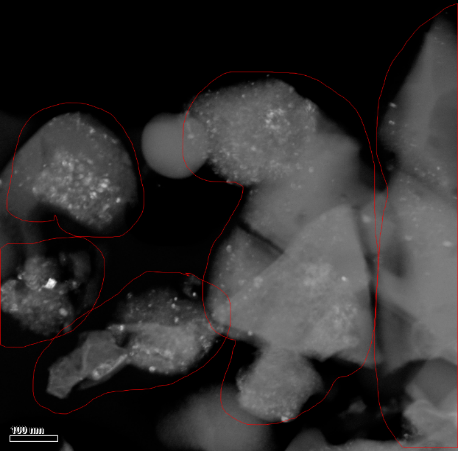 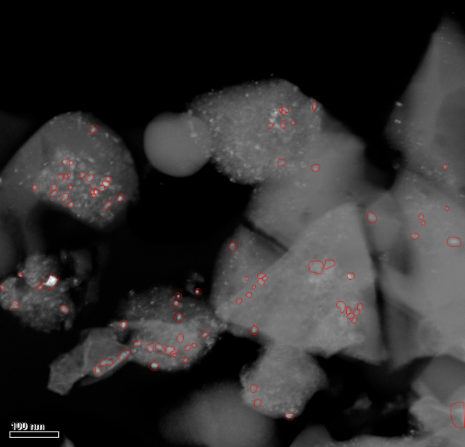 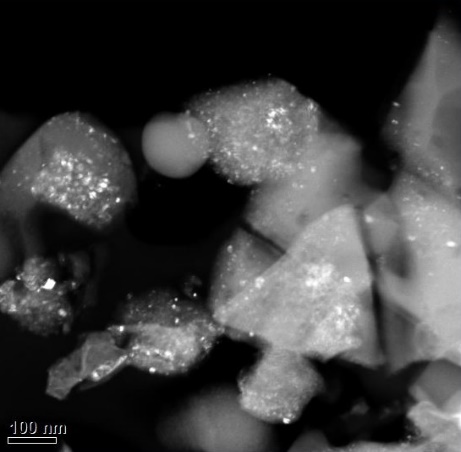 npFe
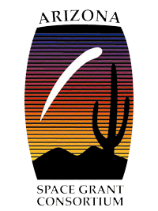 Methods and Materials
Nanoparticle density was calculated using images, and using the section thickness to determine volume 
Grids were constructed according to the scale, and npFe counted in order to determine density
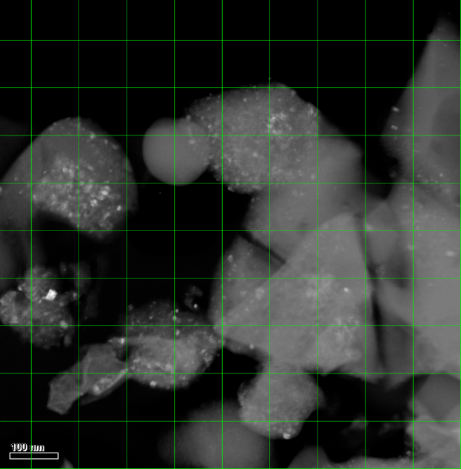 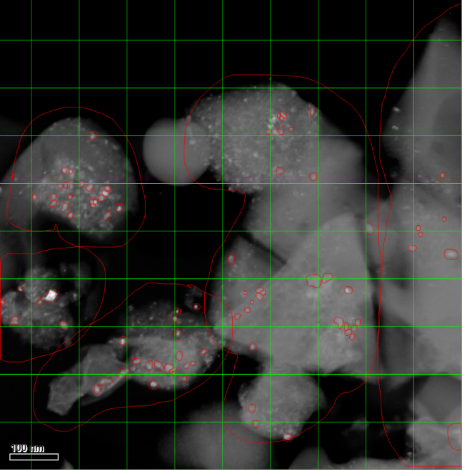 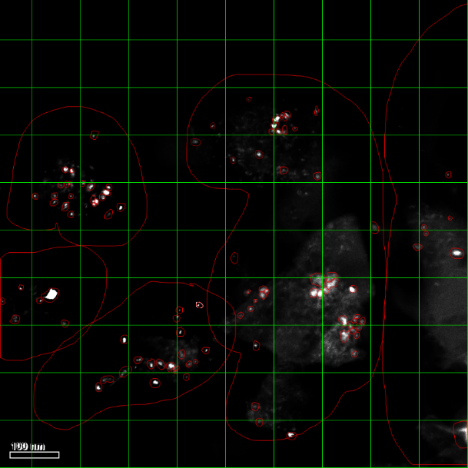 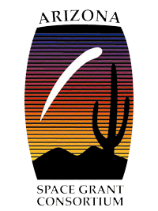 Results
Nanoparticle densities were calculated using the number of particles found per unit volume
The average npFe density for the soil 79221 was 6.8x10-7 nanoparticles/nm3 and for 14259 is 1.5x10-6 nanoparticles/nm3
The shape of the histograms in asymmetric, but there is no change between the shapes for highland and mare soils, despite different compositions
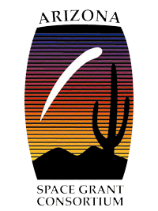 Conclusions
Based on preliminary findings, it has been observed that there are similar nanoparticle density and size distributions between highland and mare lunar soils

In the future, we will use the same methodology to measure the nanoparticle density and size distribution in immature and submature lunar soils for hundreds of individual grains in each sample

Nanoparticle densities found will be used in a landscape evolution model in order to find the rate at which space weathering occurs
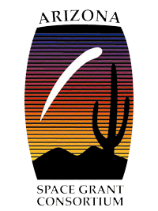 Acknowledgements
Tom Zega, Lunar and Planetary Laboratory, The University of Arizona
Dolores Hill, Lunar and Planetary Laboratory, The University of Arizona
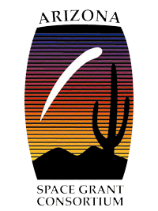 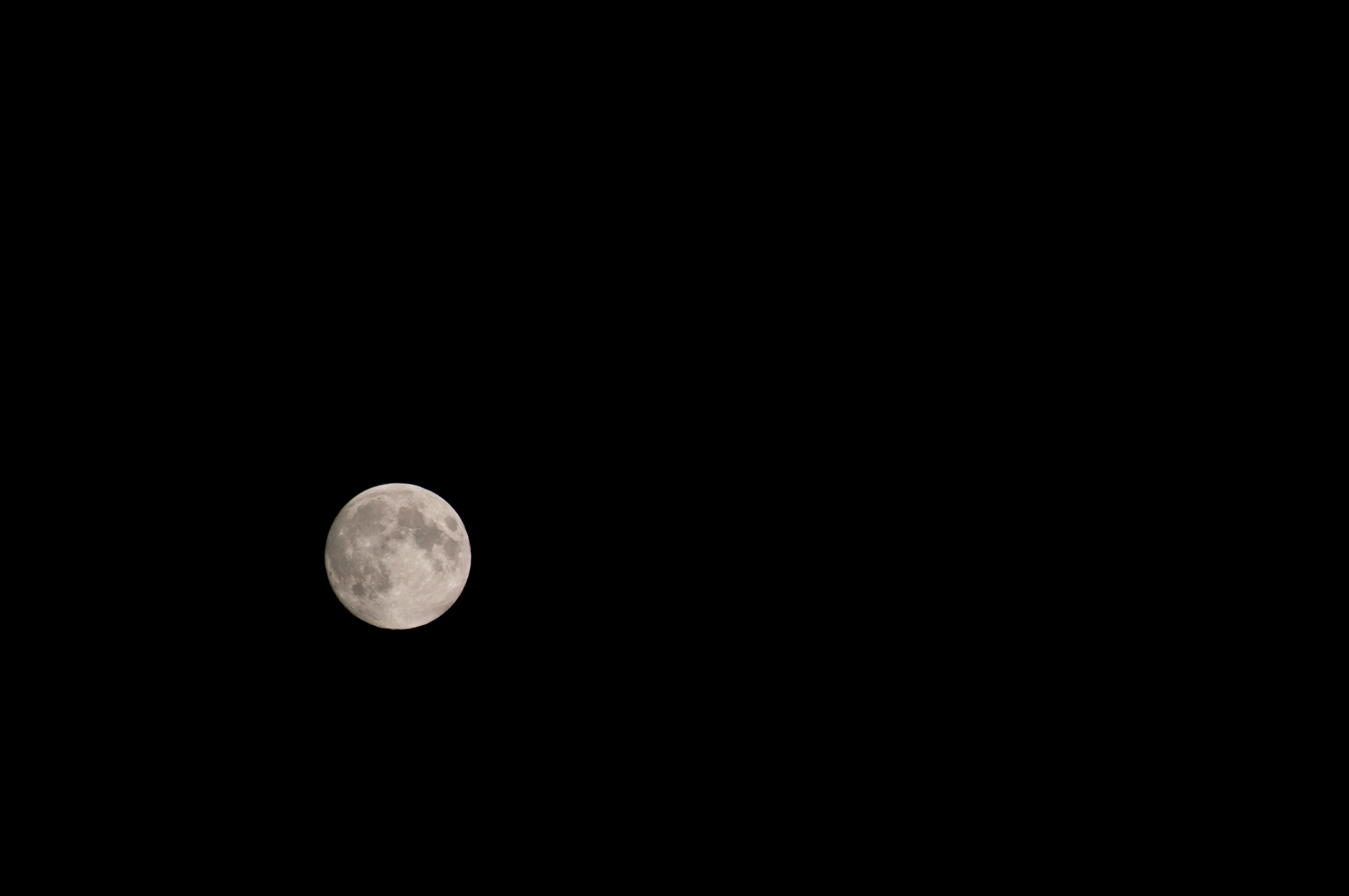 THANK YOU
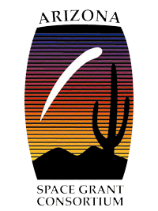 (lumenatic)